Αλεξανδροσ-η κατακτηση τησ ανατολησ
ΑΛΕΞΑΝΔΡΟΣ Γ΄
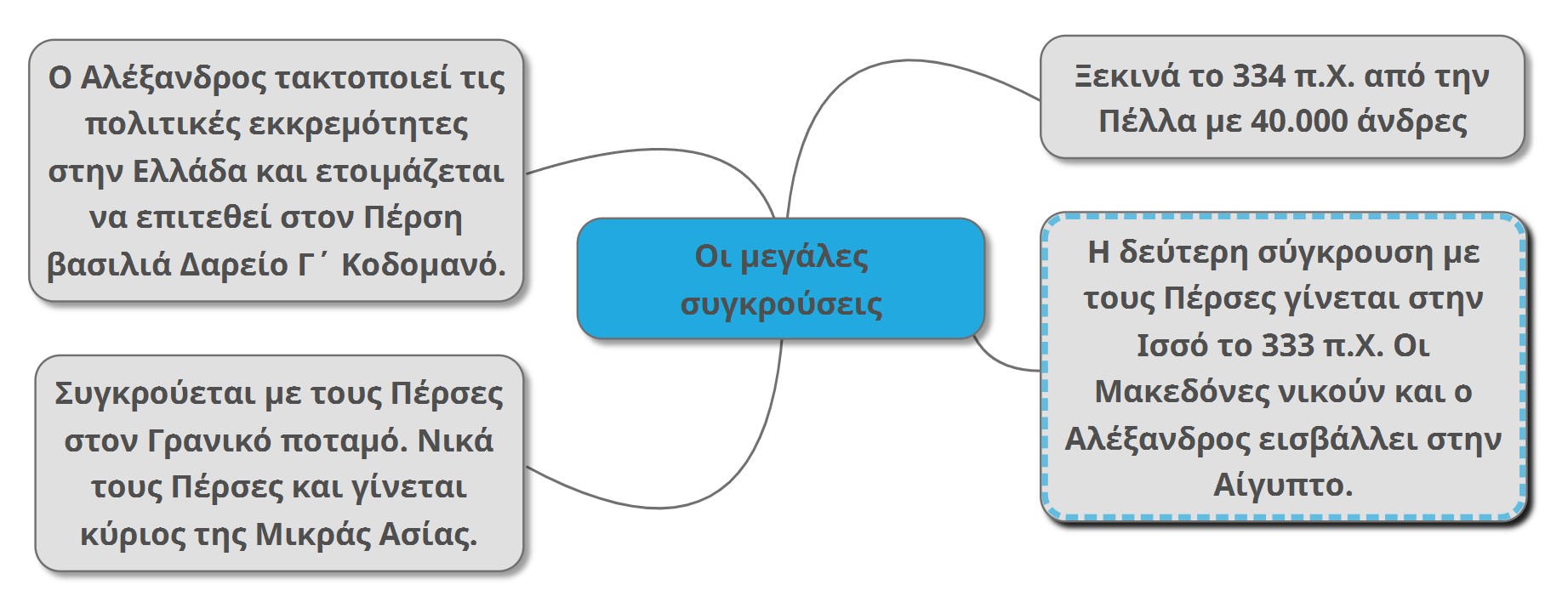 Η ΜΑΧΗ ΣΤΟΝ ΓΡΑΝΙΚΟ ΠΟΤΑΜΟ
Η μαχη τησ ισσου
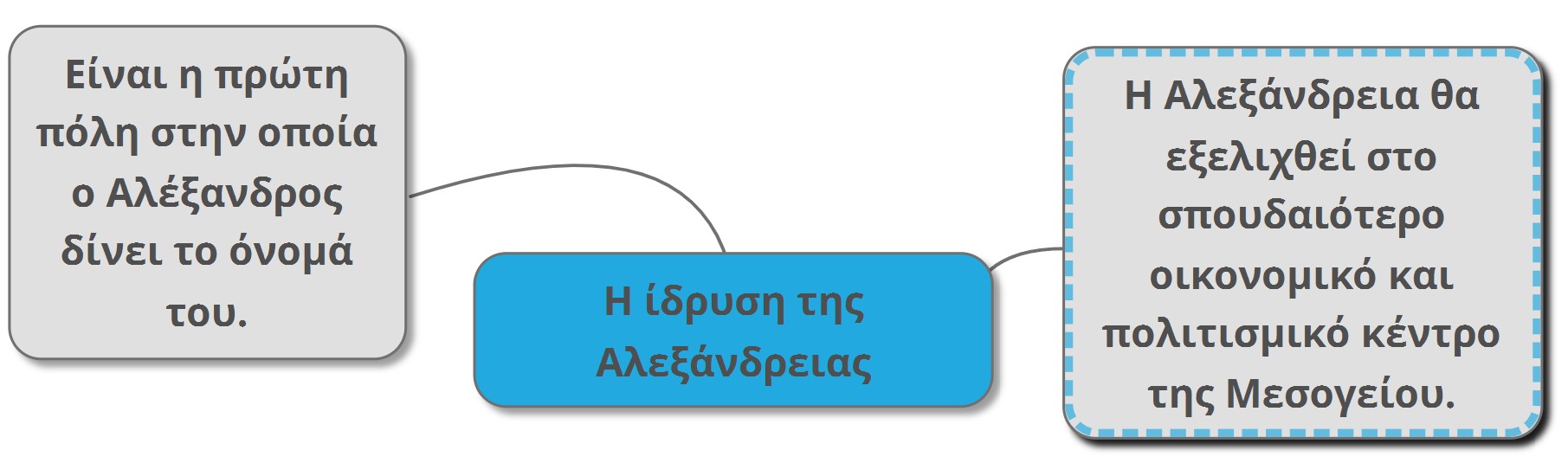 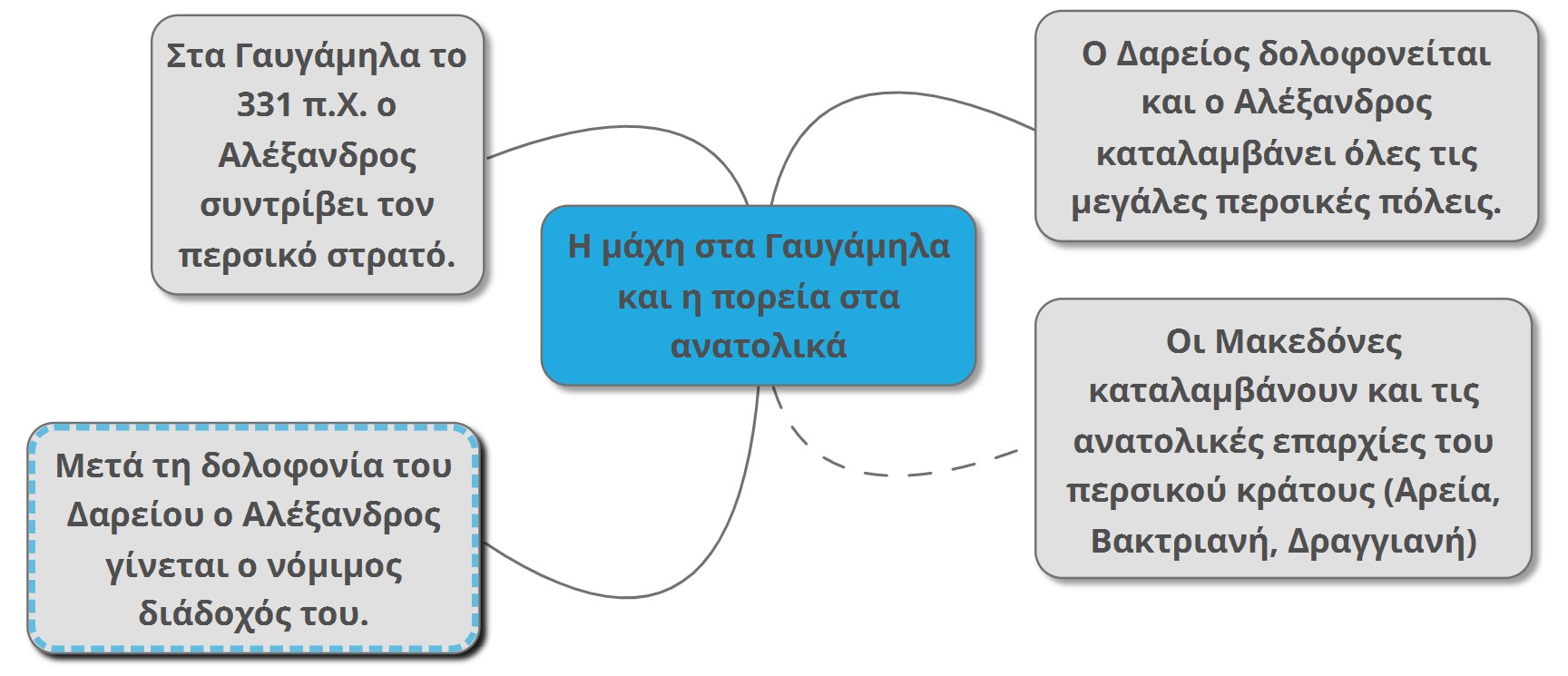 Μαχη στα γαυγαμηλα
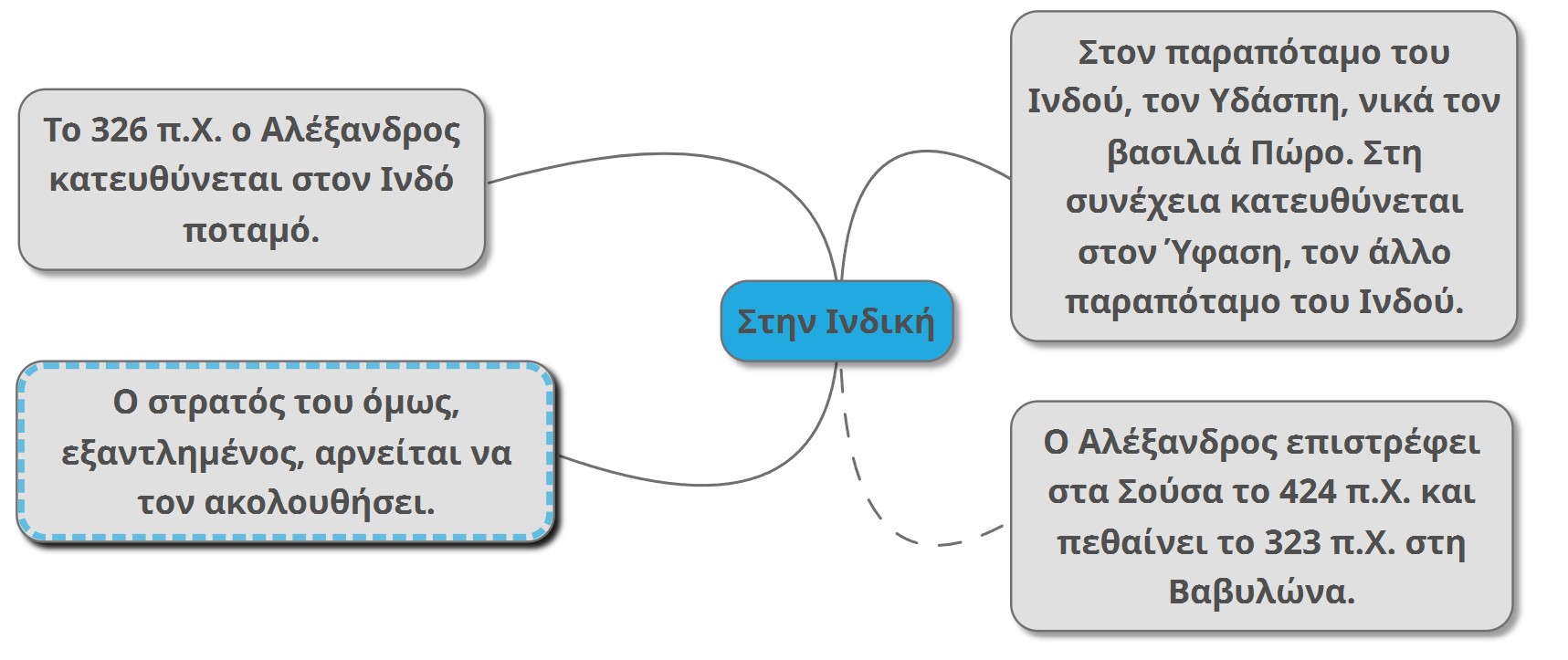 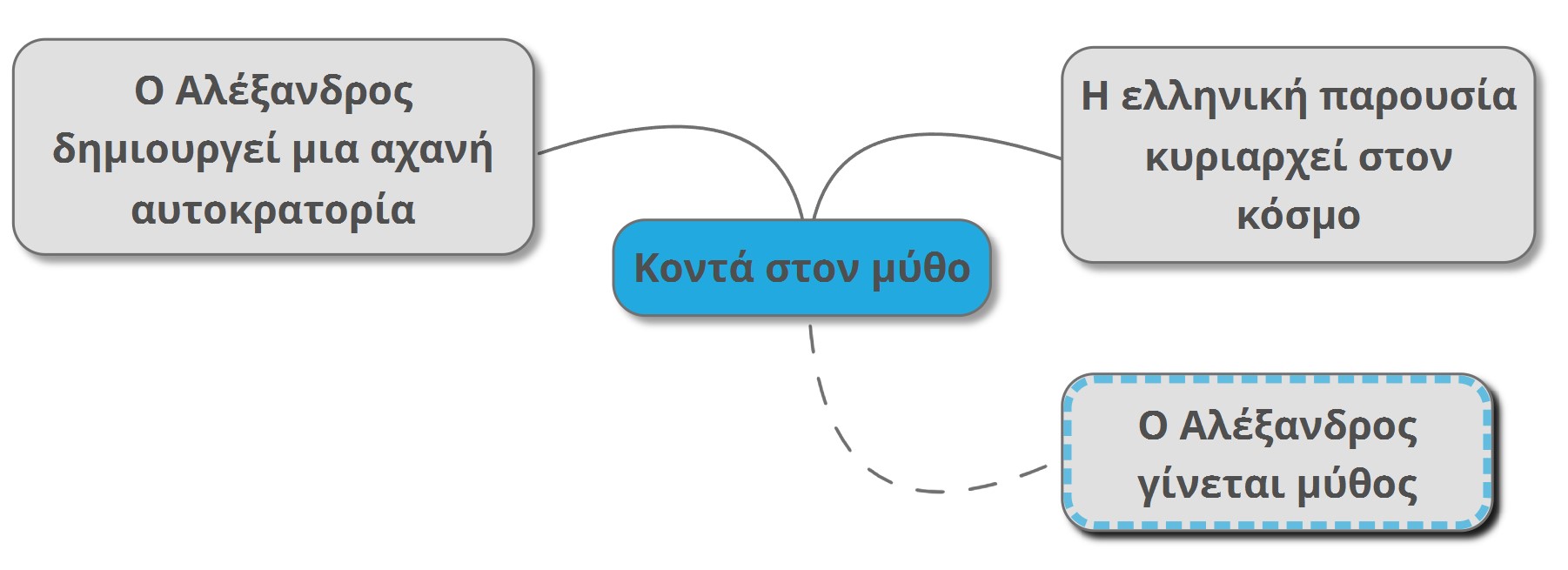 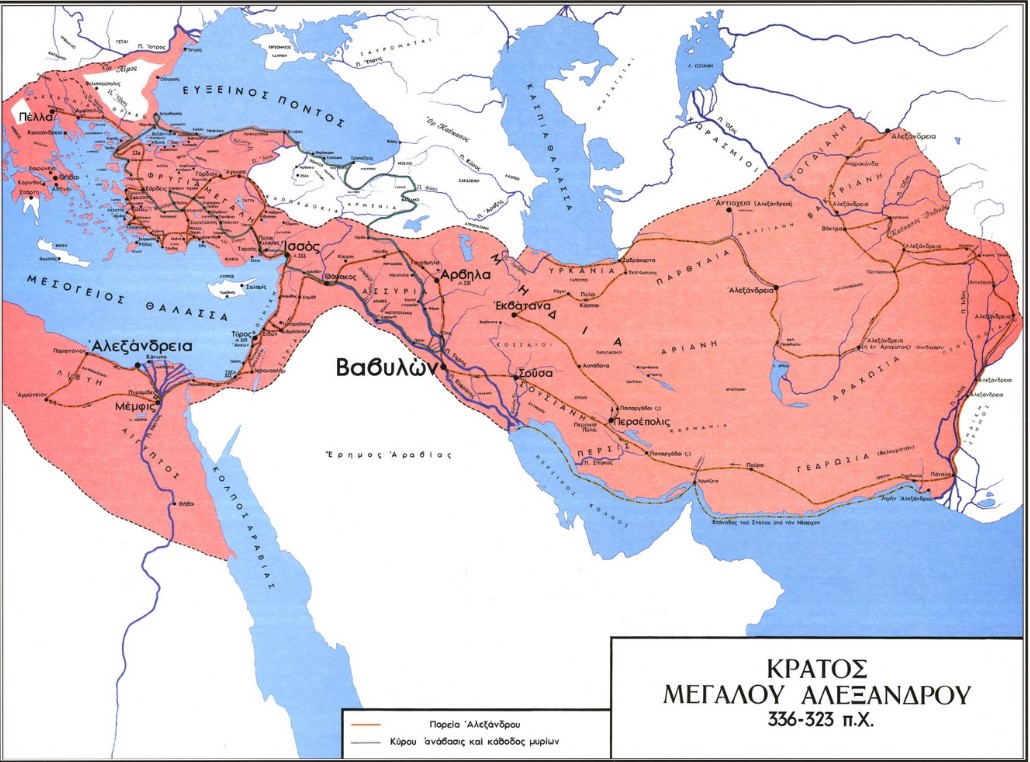